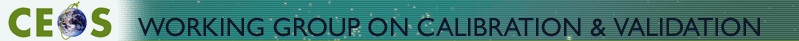 Land Surface Radiation/Albedo Focus Area
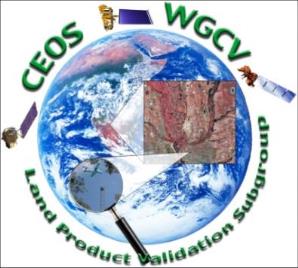 Zhuosen Wang1,2, Dominique Carrer3, Fernando Camacho4, Jorge Sánchez-Zapero4, Crystal Schaaf5, Angela Erb5

1 University of Maryland College Park, College Park MD, United States
2 NASA Goddard Space Flight Center, Greenbelt MD, United States
3 National Centre for Meteorological Research, Toulouse, France
4 Earth Observation Laboratory (EOLAB) at University of Valencia , Valencia , Spain
5 University of Massachusetts Boston, Boston MA, United States
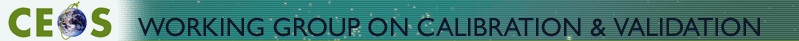 SALVAL:  Surface ALbedo VALidation tool
SALVAL online beta version available
Working on improving the user inteface and updating the databases
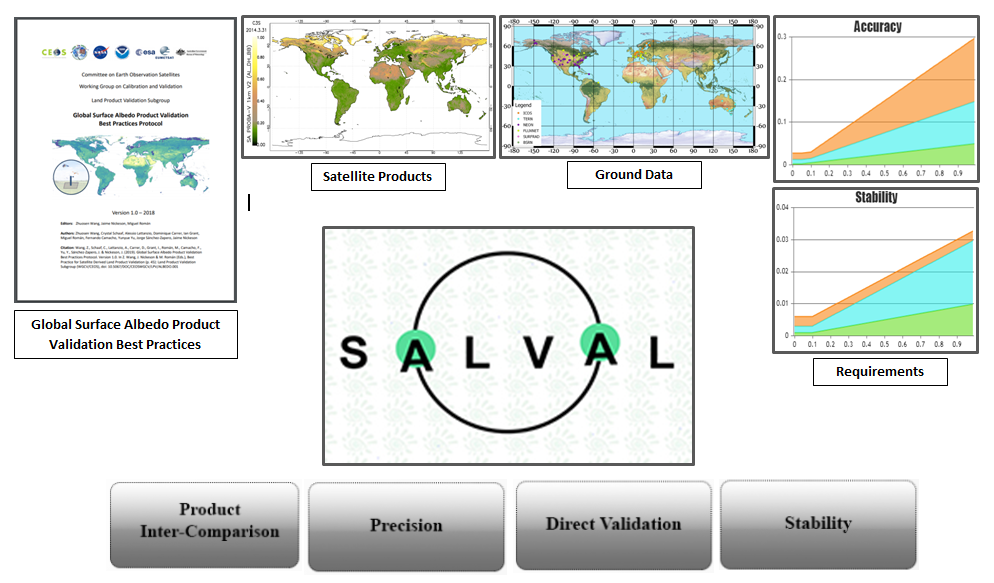 Satellite Database:
5 Datasets availables: 
C3S PBV V1 (2013-2020)
C3S VGT V1 (2000-2014)
CGLS VGT V1 (2000-2014)
 GlobAlbedo (2000-2011)
 MCD43A3 C6 (2000-present)

Working on include new datasets:
C3S VGT-PBV Multi-sensor V2 (2000-2020)
VNP43C3 (2012-present)
C3S S3 V3 (2018-present)
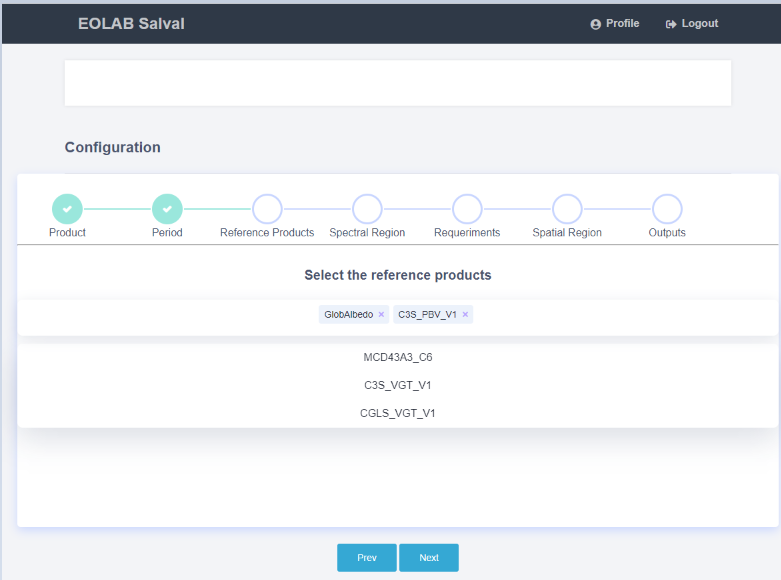 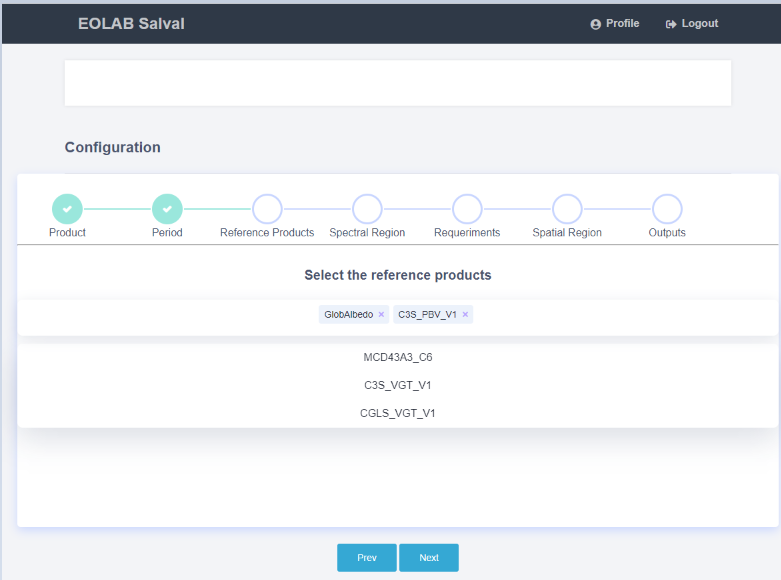 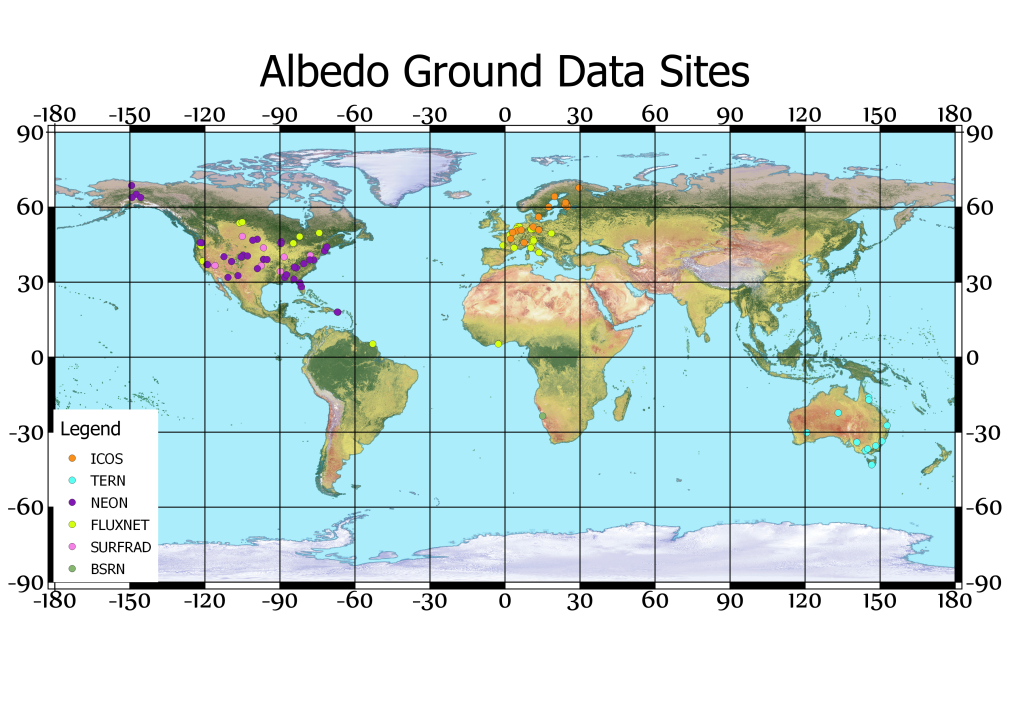 Ground Reference Database:
80 homogeneous (1km) sites from ICOS, TERN, NEON, FLUXNET, SURFRAD and BSRN available
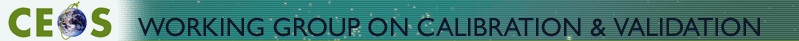 Validation Metrics
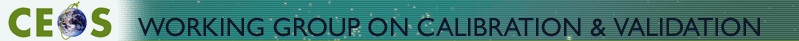 In-situ Reference Sites
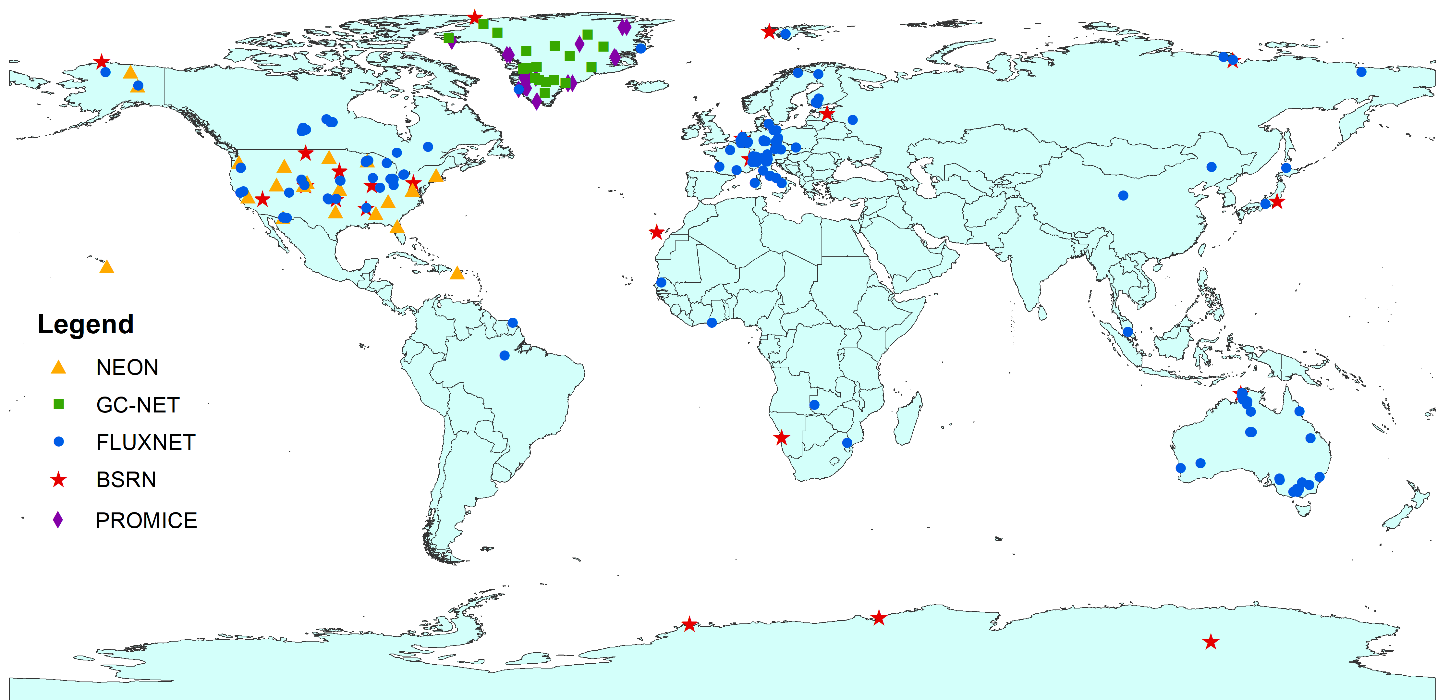 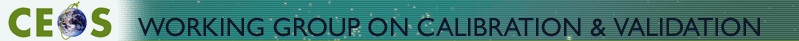 C3S Multi-sensor albedo (v2.0)  1981 – 2020 Climate data record
AVHRR vs VGT









VGT vs PBV
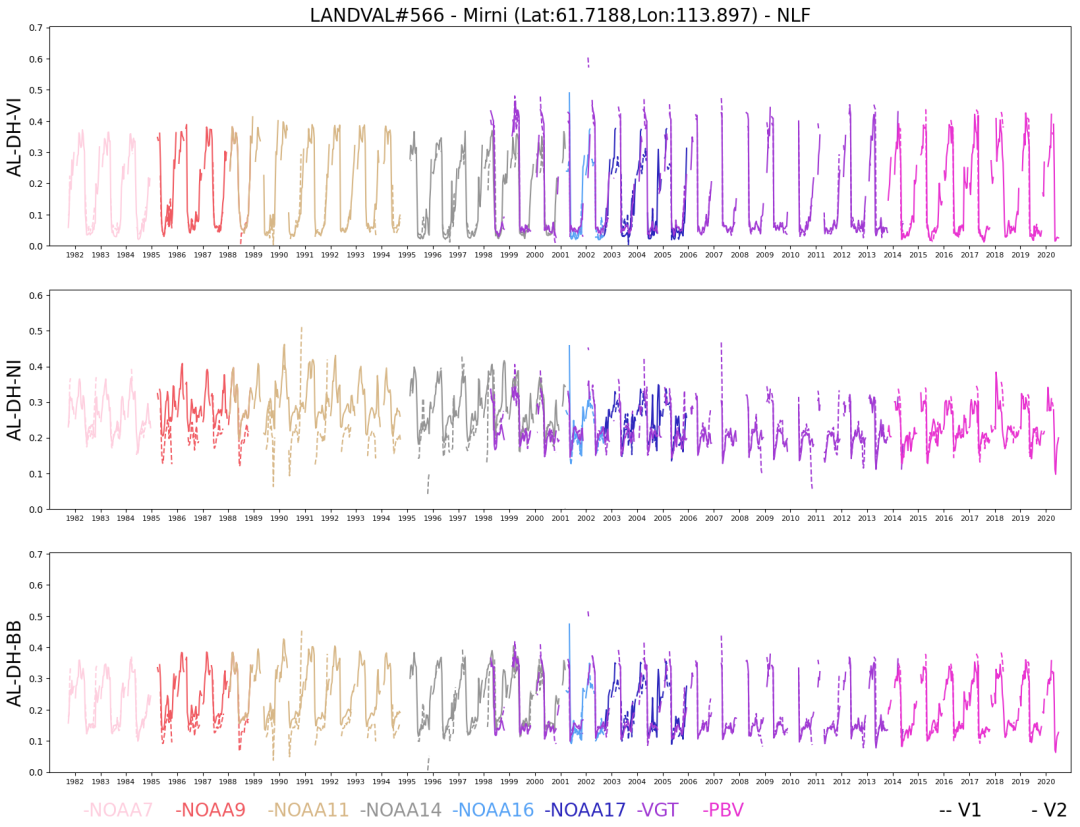 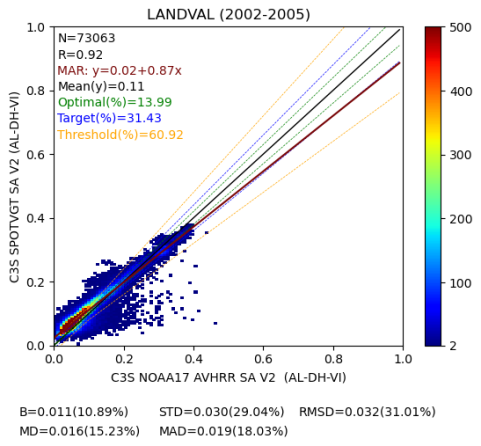 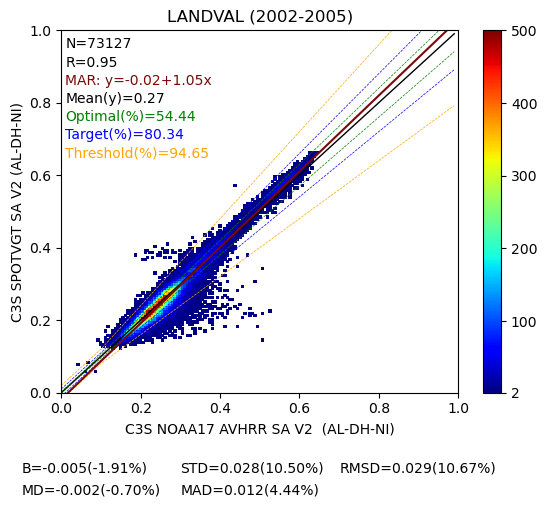 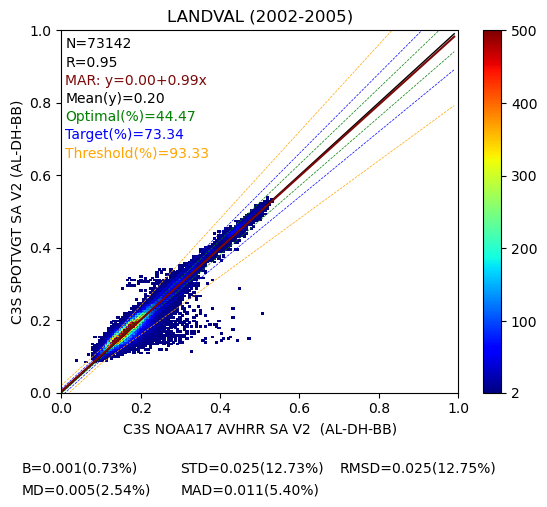 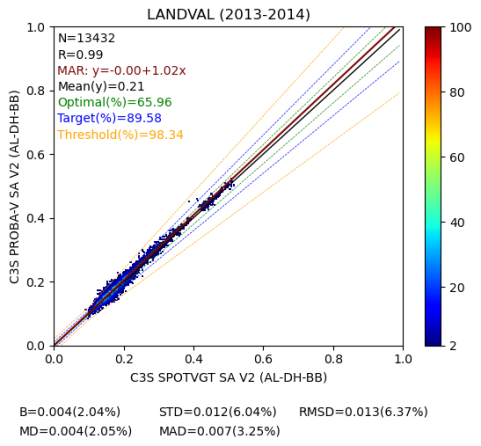 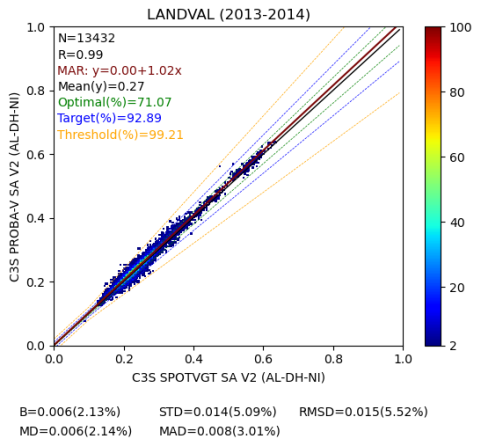 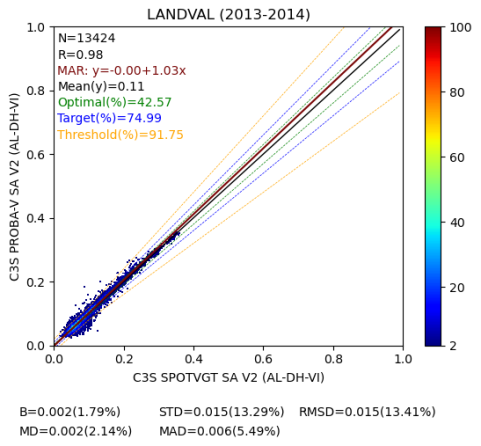 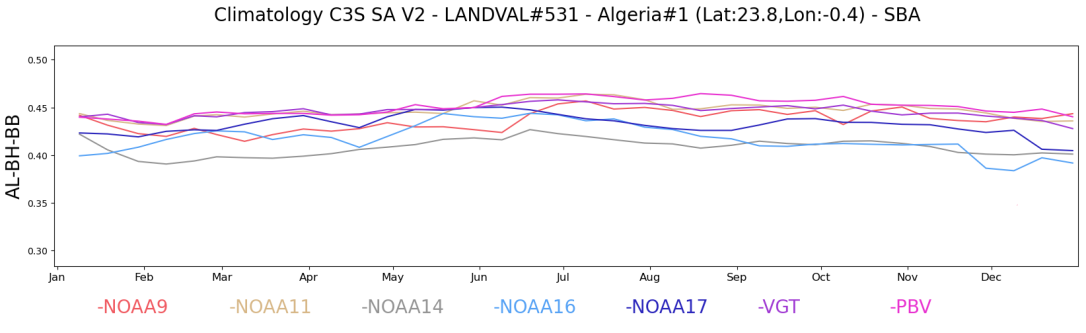 Preliminary Quality Assessment (EOLAB)
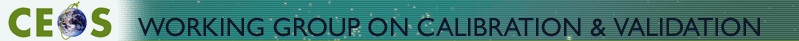 C3S Sentinel-3 vs C3S PROBA-V v1.0 Albedo  -- Good Continuity with PV
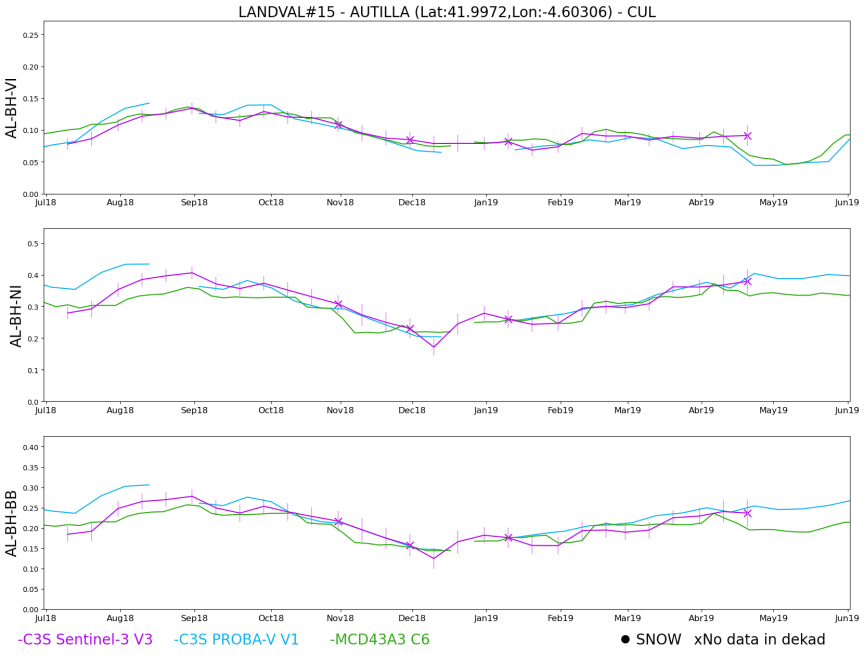 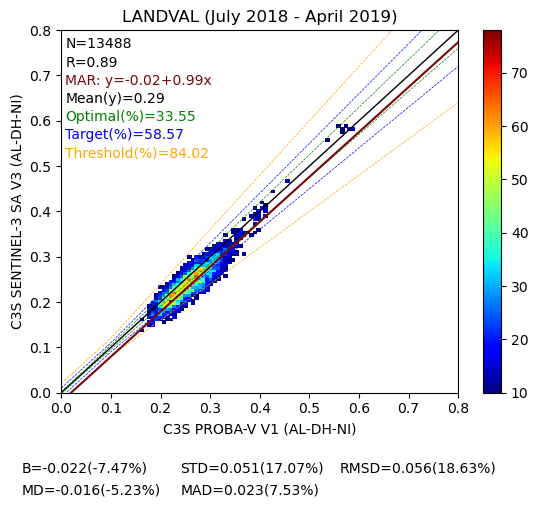 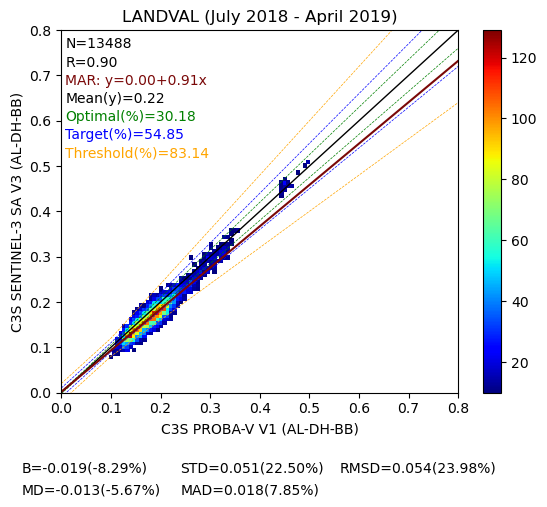 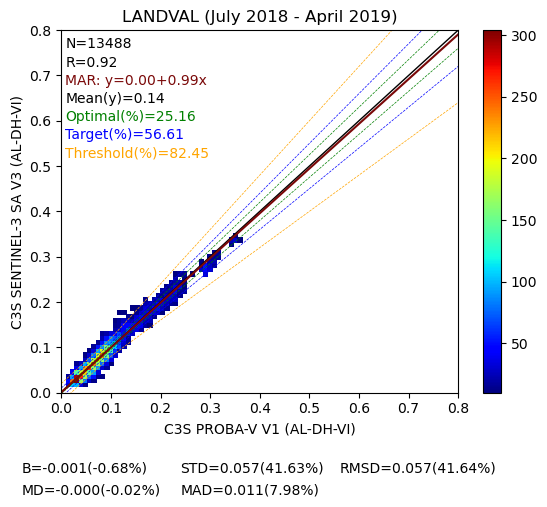 C3S Sentinel-3 vs MCD43A3 C6
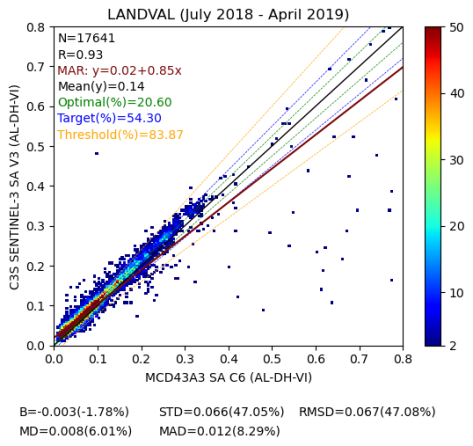 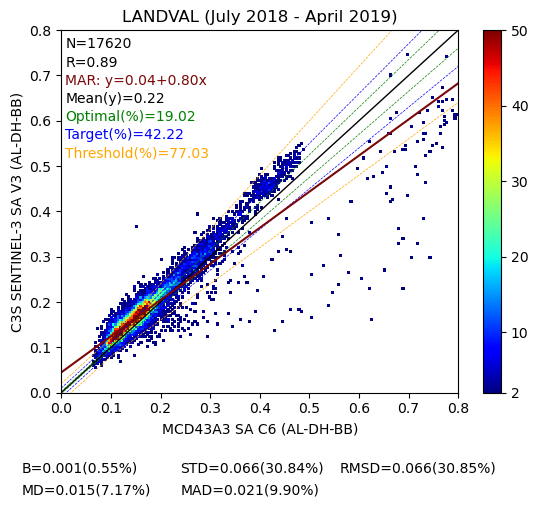 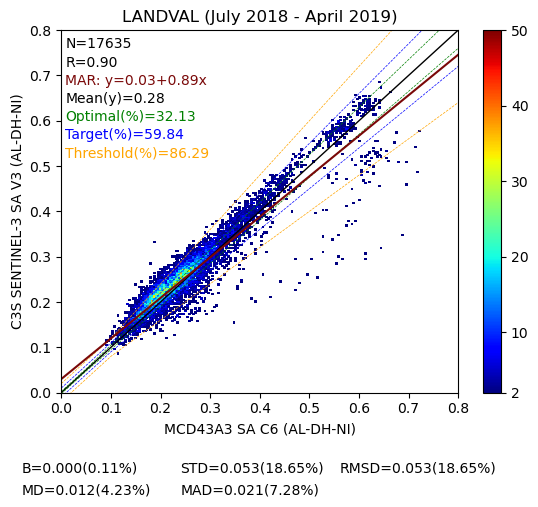 Preliminary Quality Assessment (EOLAB)
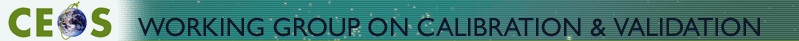 Direct Validation
C3S Sentinel-3 SA (300m)
NASA MCD43A3 C6  (500m)
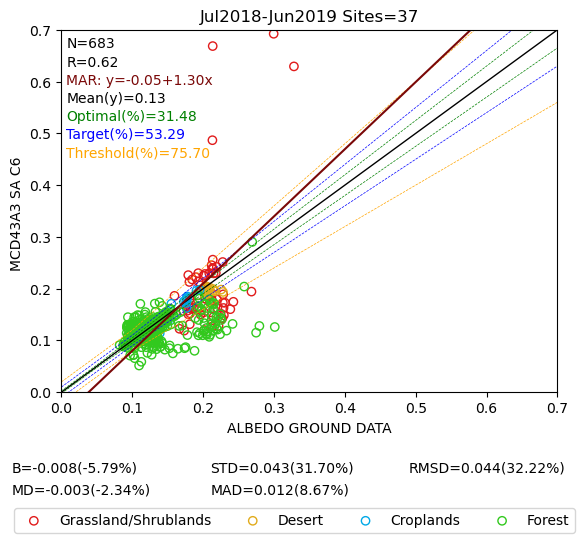 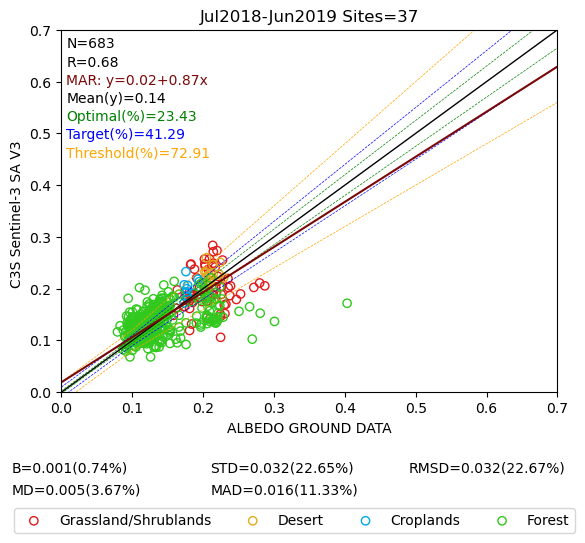 Accuracy                      Precision                   Uncertainty
Accuracy                      Precision                          Uncertainty
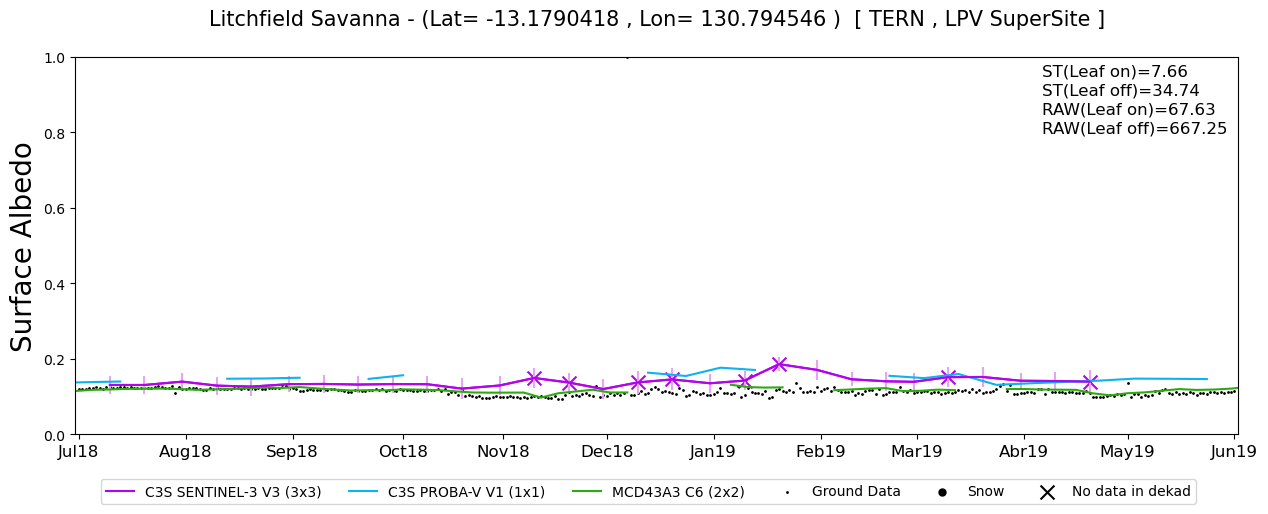 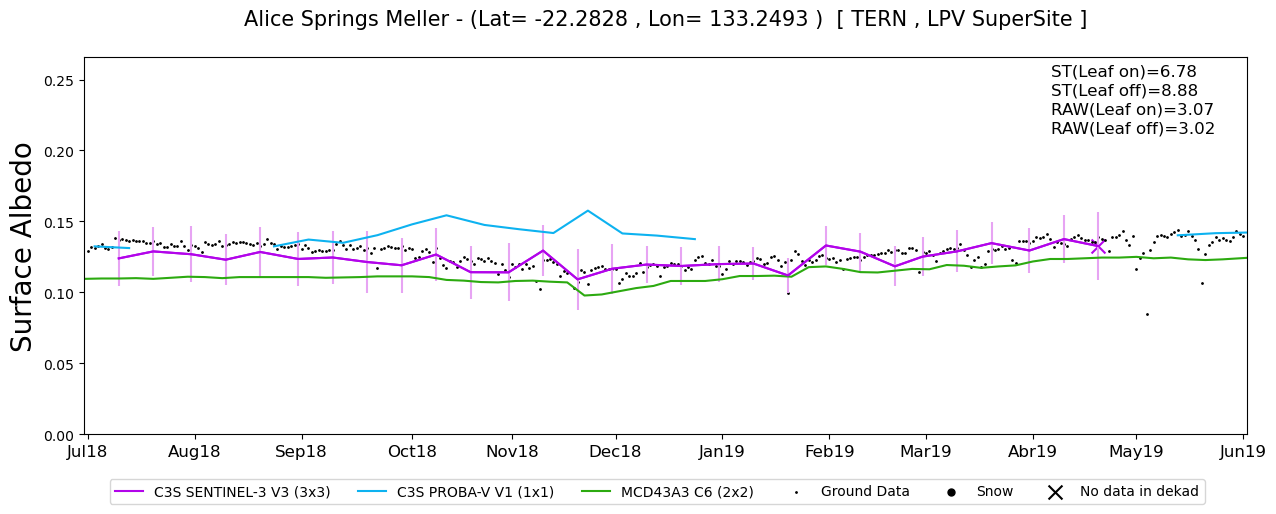 Preliminary Quality Assessment (EOLAB)
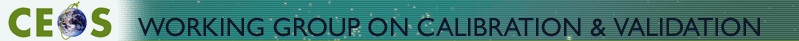 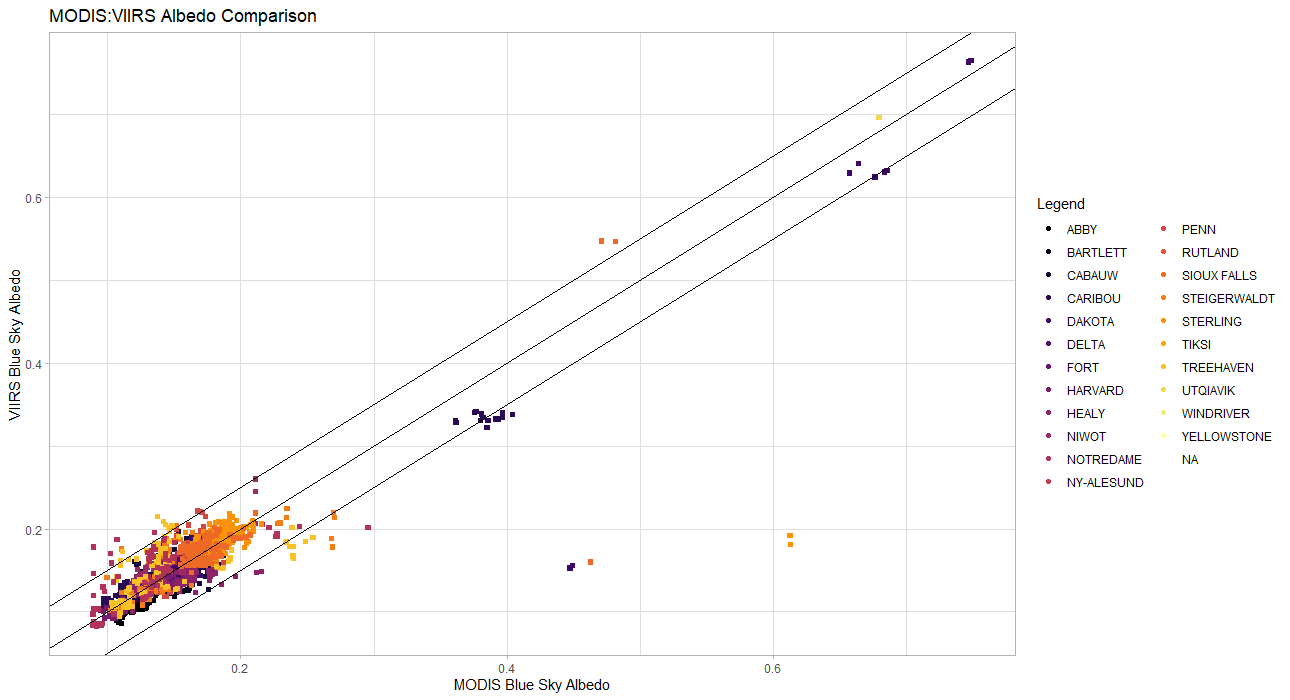 NASA MCD43 vs. VNP43 albedo
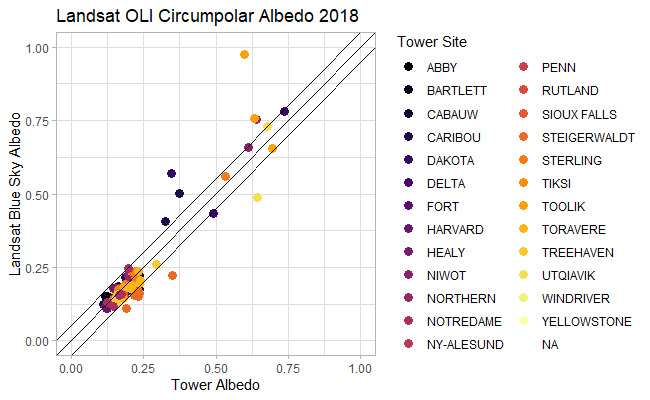 # obsv:   1829
rmse:     0.0259
bias:       0.0013
University of Massachusetts Boston
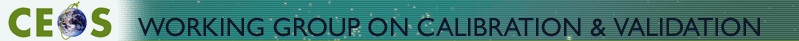 Landsat Albedo
Evaluation Sites
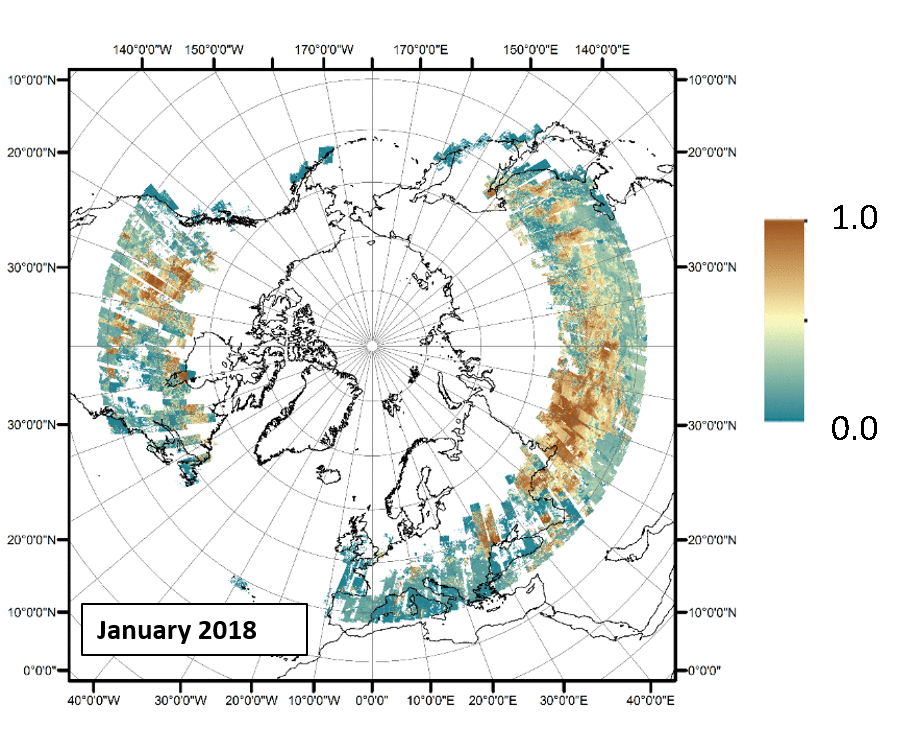 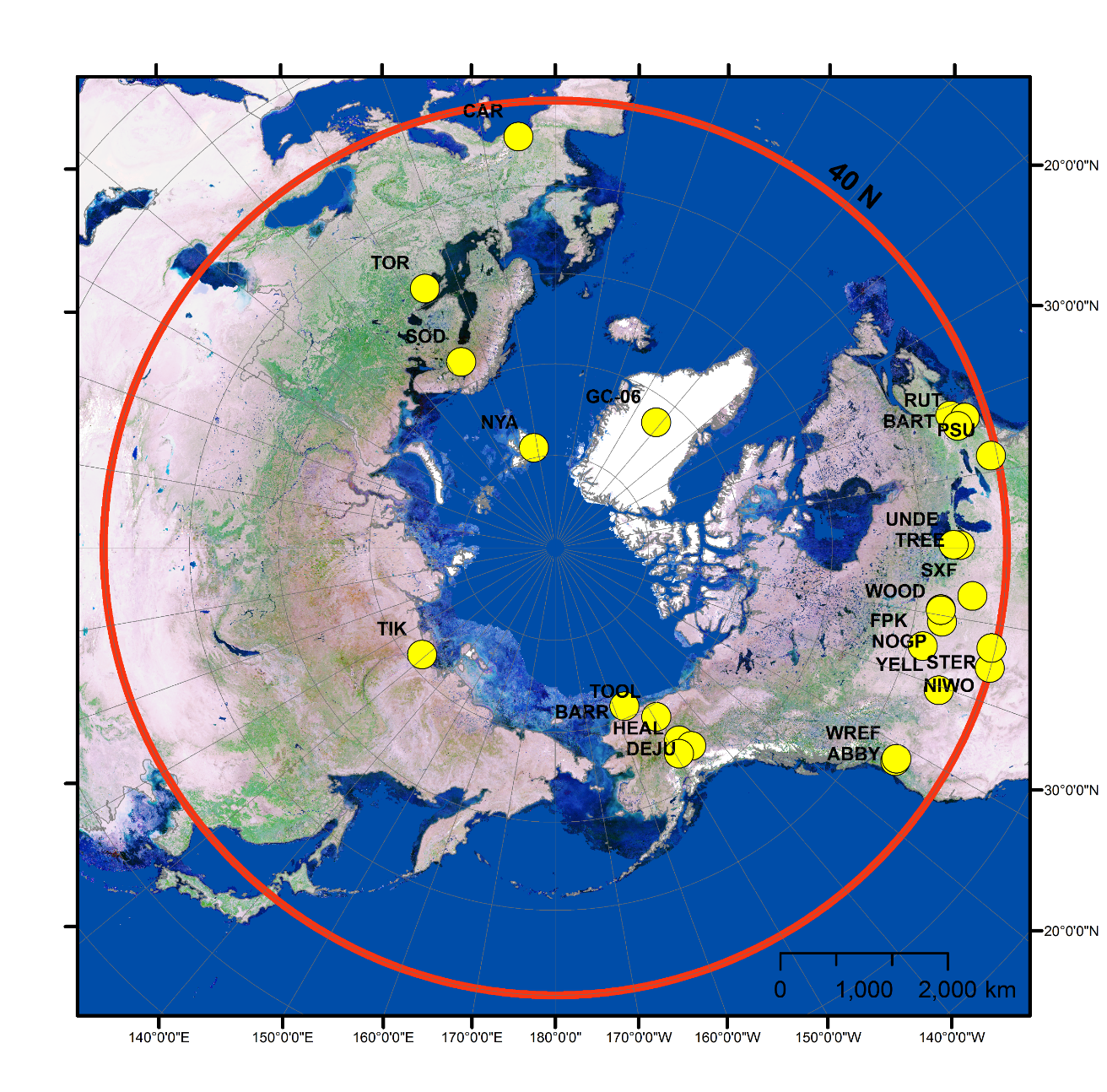 Networks: NEON, BSRN, SURFRAD
University of Massachusetts Boston
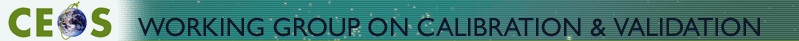 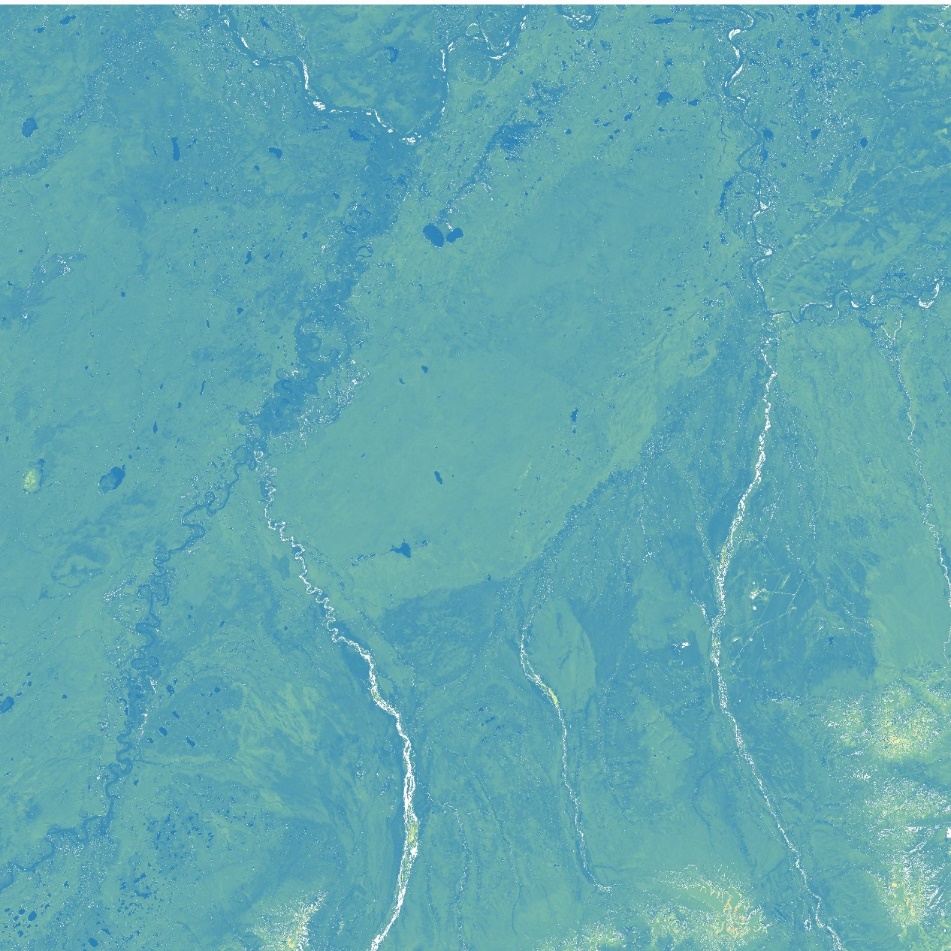 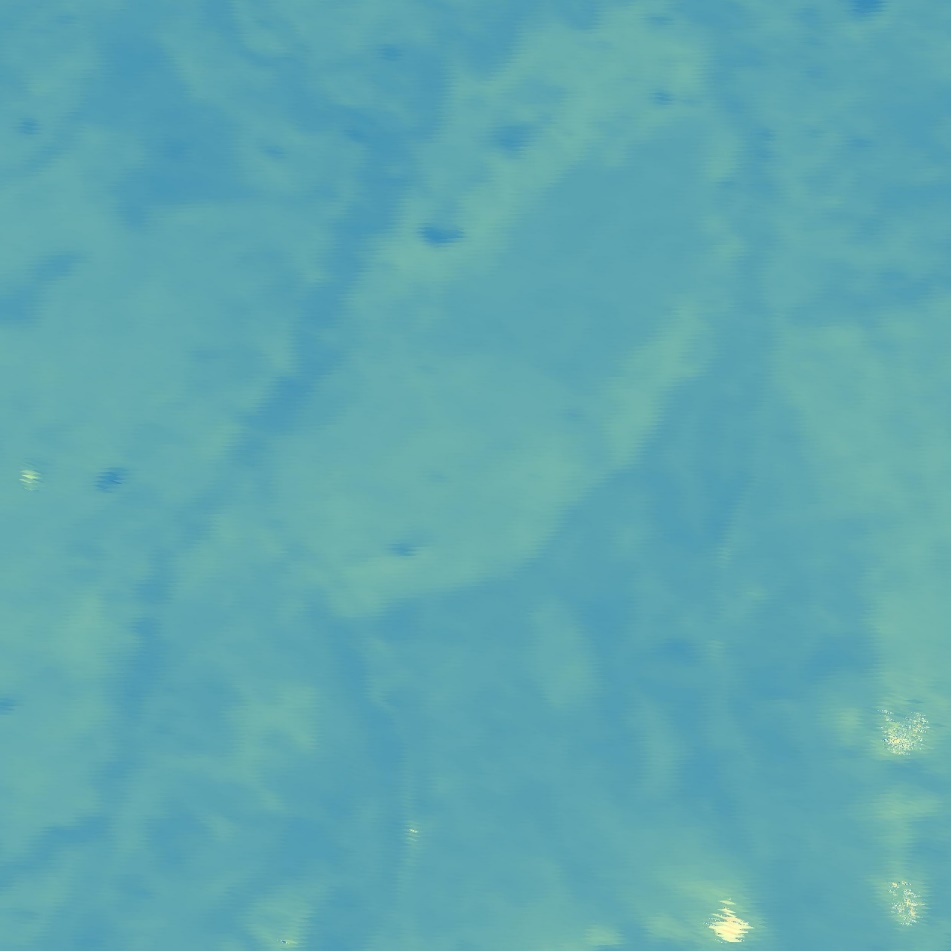 Harmonized Landsat Sentinel-2 (HLS)  S30 Shortwave Albedo
MCD43A3 Shortwave Albedo
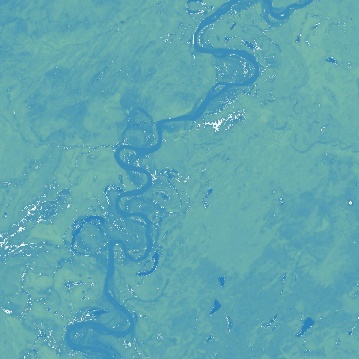 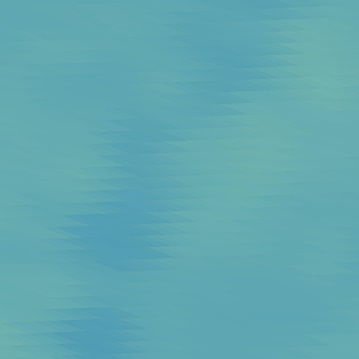 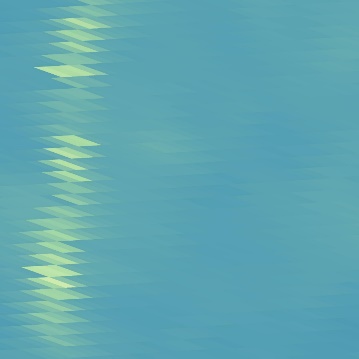 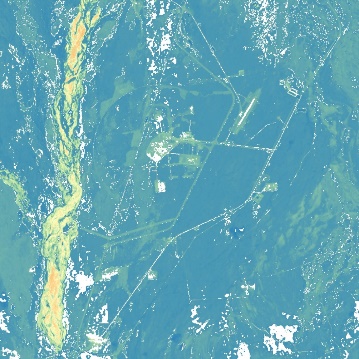 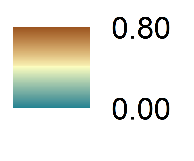 HLS	            MCD43A3
HLS                      MCD43A3
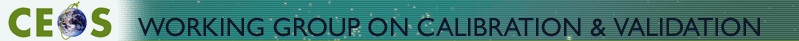 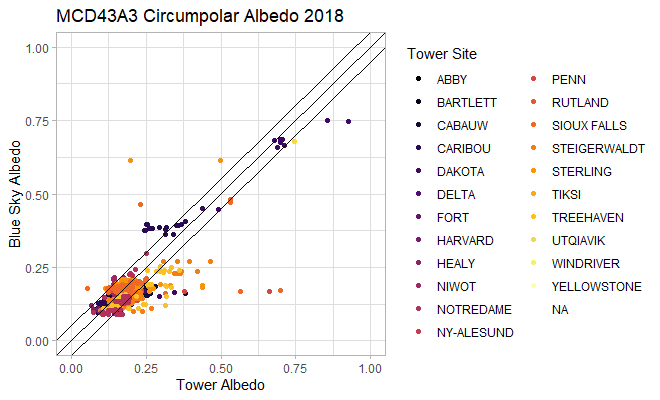 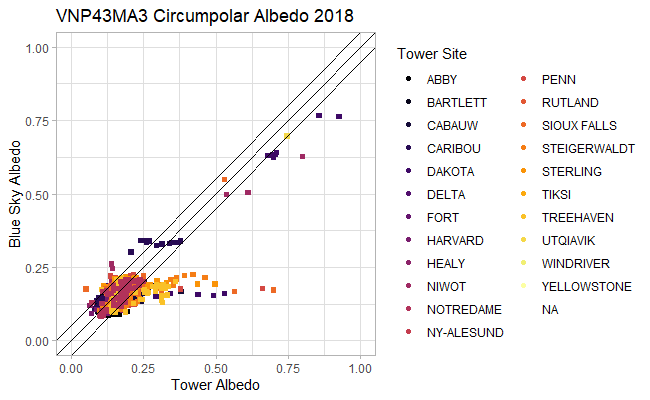 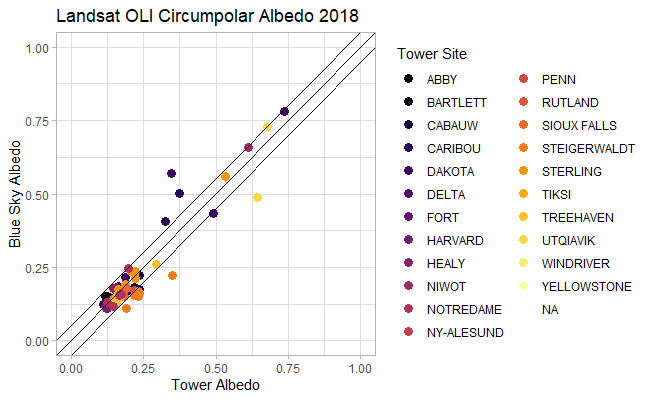 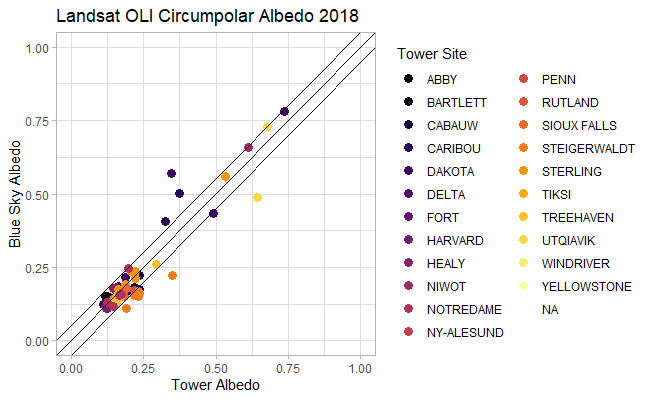 Spatial Resolution: 1000m
Temporal Resolution: daily 
# obsv:   1874
rmse:     0.0482
bias:       0.0228
Spatial Resolution: 500m
Temporal Resolution: daily 
# obsv:   1829
rmse:     0.0457
bias:       0.0214
Spatial Resolution: 30m
Temporal Resolution: 16days
# obsv:   95
rmse:     0.0445
bias:       0.0082
University of Massachusetts Boston
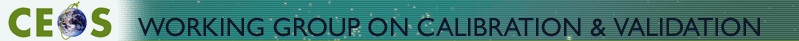 Evaluation Sites
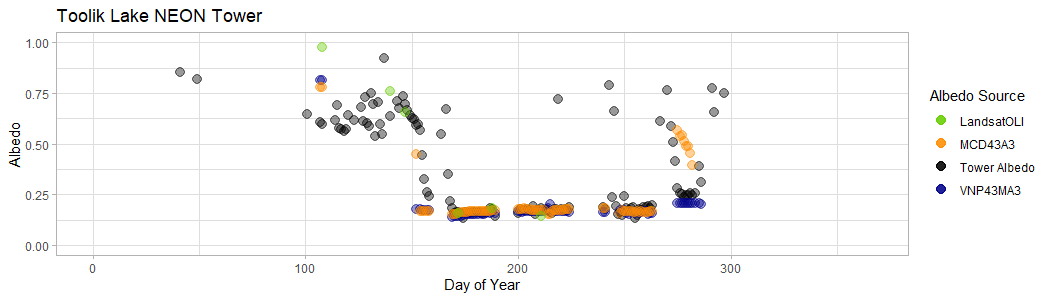 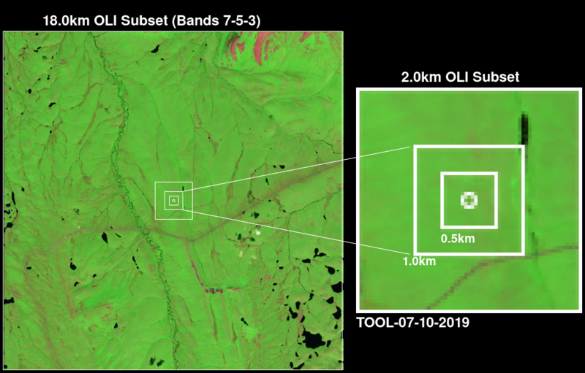 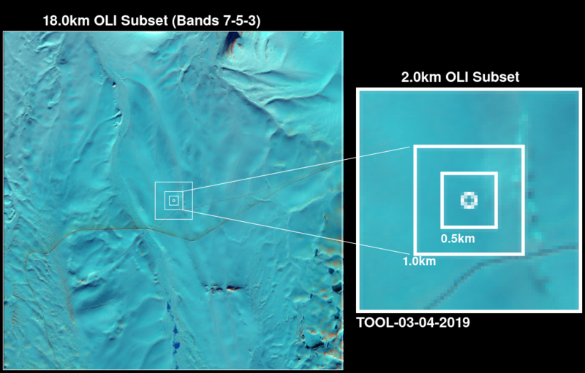 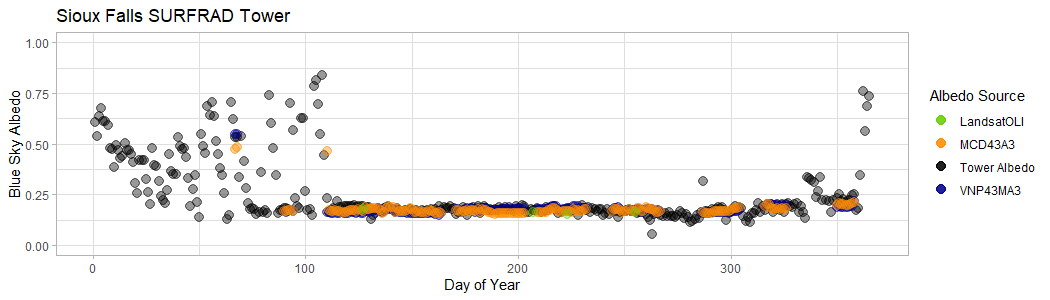 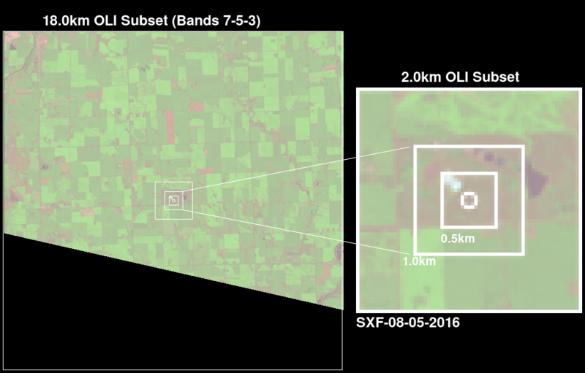 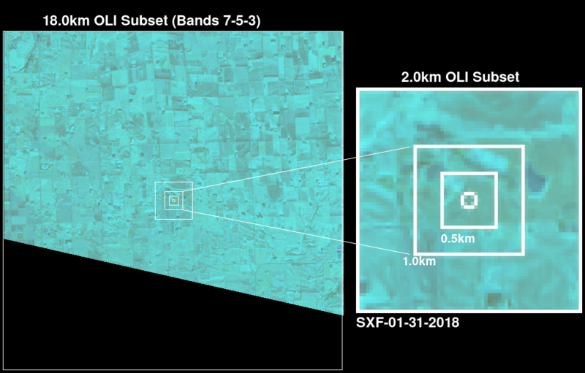 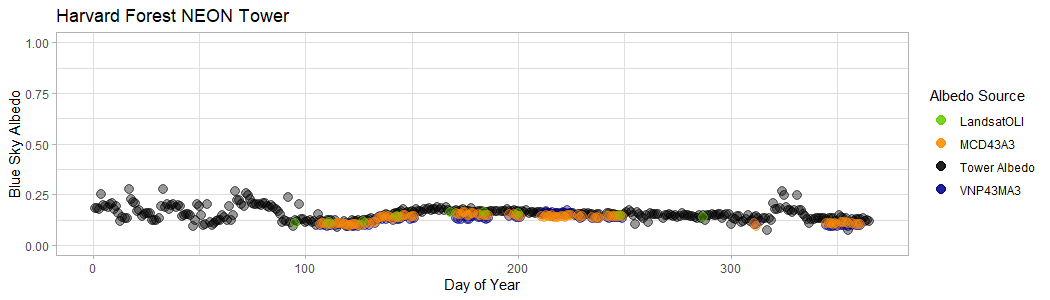 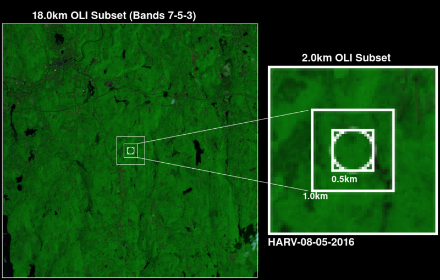 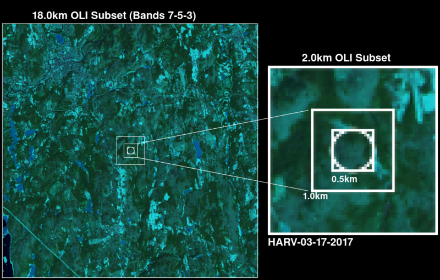 Summer
Winter
12
University of Massachusetts Boston
[Speaker Notes: Winter/Summer headers]
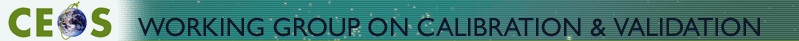 Impact of AOD sources on Blue Sky Albedo Evaluation
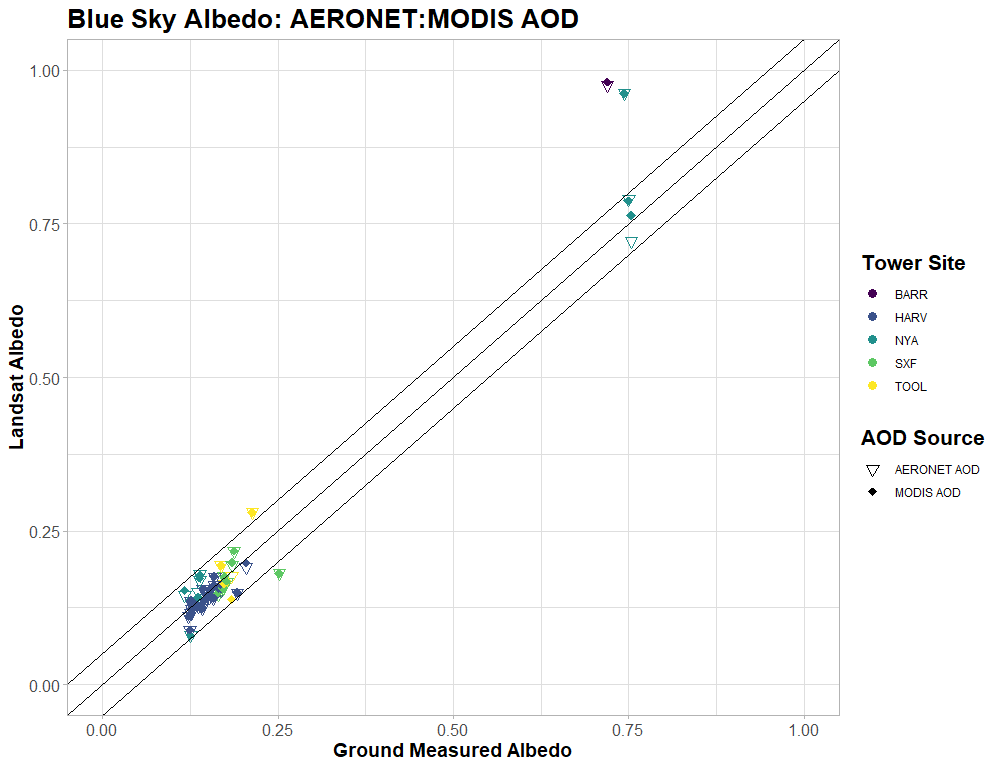 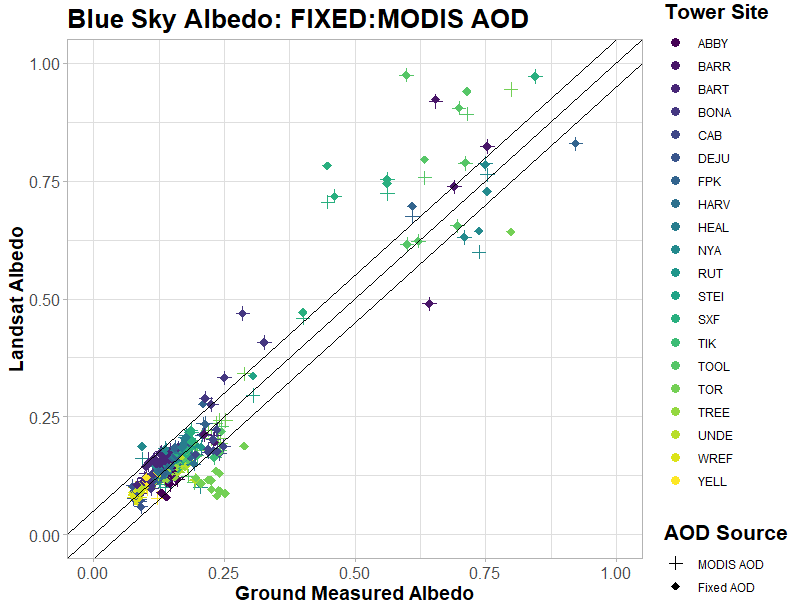 AERONET:
  RSME = 0.0539  
  BIAS =  -0.007 
MODIS AOD
  RMSE =  0.055 
  BIAS = -0.008
Fixed AOD (0.2):
  RSME = 0.060  
  BIAS =  -0.003 
MODIS AOD
  RMSE =  0.052 
  BIAS = -0.006
13
University of Massachusetts Boston
[Speaker Notes: Aeronet vs MODIS AOD
Fixed AOD (0.2)  vs MODIS AOD
BIGGER!]
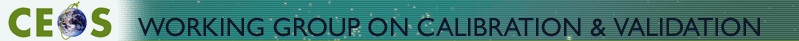 High spatial resolution albedo measurements from UAV
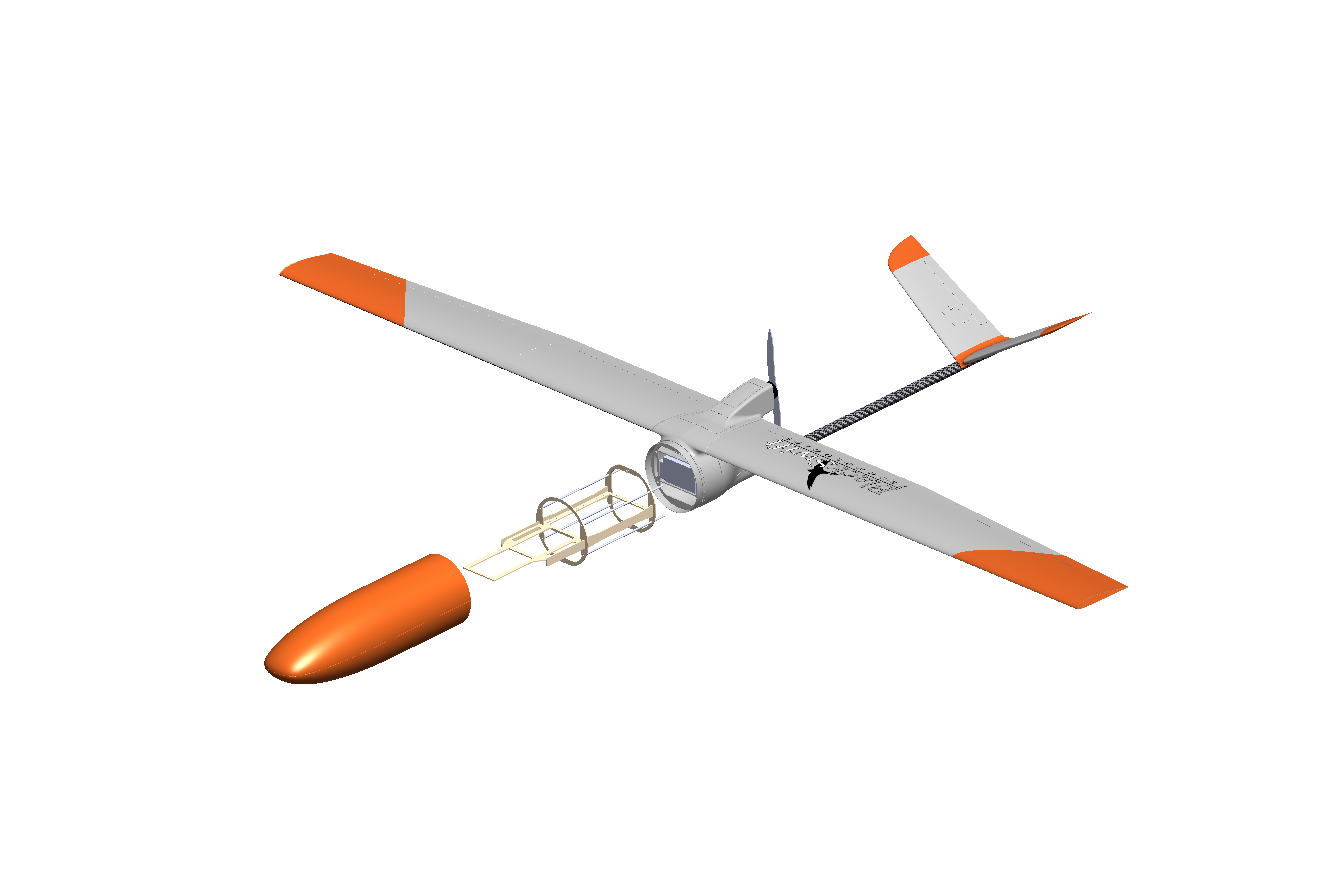 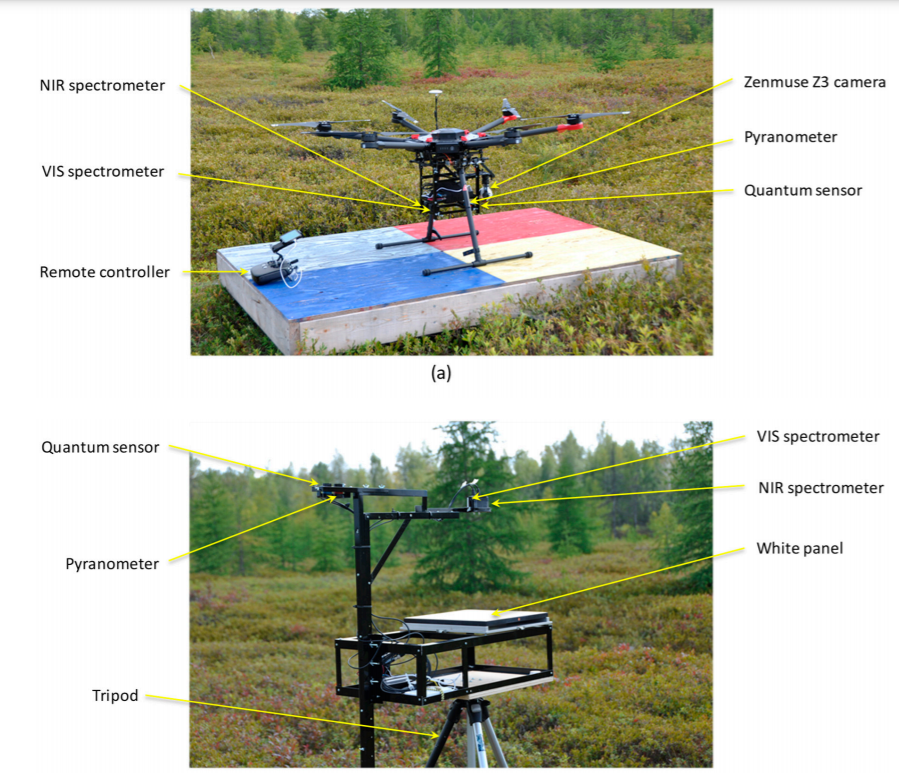 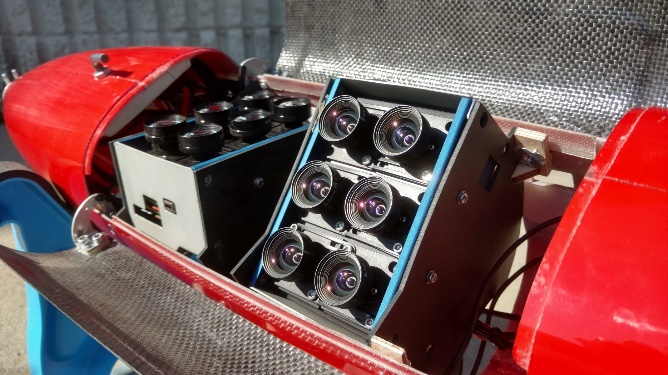 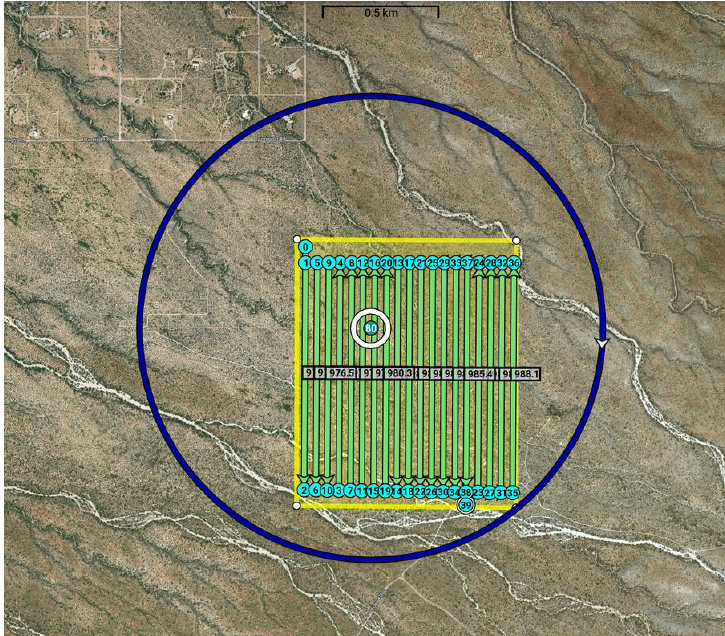 Hexacopter Canisius et al., 2019 Drones
MALIBU https://viirsland.gsfc.nasa.gov/Campaigns.html
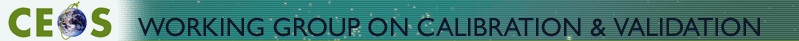 Downwelling surface solar radiation validation protocol
Downwelling surface solar radiation (DSSR) is a key environmental variable.It drives weather, climate, evapotranspiration, plant growth, solar energy
DSSR is a GCOS ECV
Under: Atmosphere – Surface – Radiation budget
GCOS has proposed the GCOS Surface Reference Network (GSRN) withDSSR a core variable as one of the four components of surface radiation budget.
DSSR is produced by CEOS agencies
WGClimate inventory of satellite ECV datasets:
EUMETSAT (CM SAF): CLARA (AVHRR), CLAAS (SEVIRI), SARAH (SEVIRI by Heliosat)
NASA (CERES, MODIS)
Others include
NOAA: NSRDB (US coverage)
NASA: POWER (global coverage, from GEWEX/SRB)
EC: CAMS radiation service (Meteosat coverage)
ABoM (Australia coverage)
JAXA (Himawari coverage)
DSSR is the fuel for solar energy generation
UN Sustainable Development Goal (SDG) 7 "Affordable and Clean Energy"
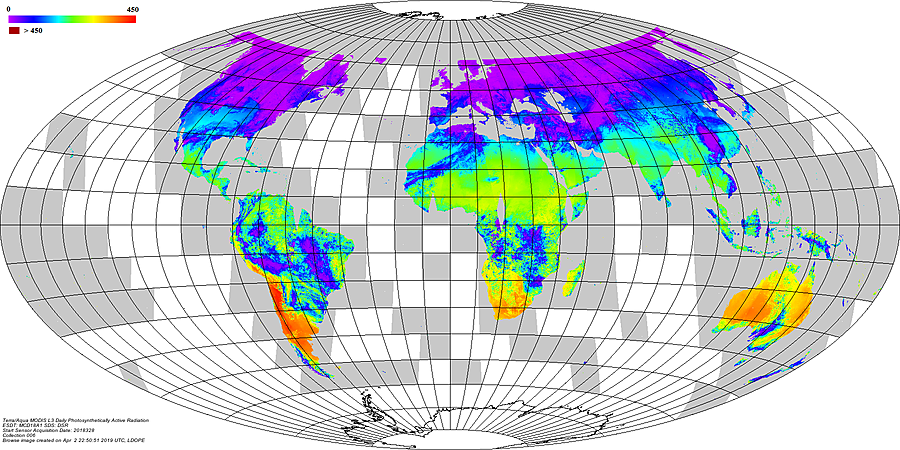 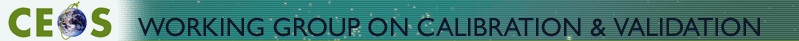 List of new products:

Copernicus Climate Change Service (C3S) Albedo products:
      AVHRR: 1981-2005; SPOT/VGT 1998-2014; PROBA-V 2013-2020     
      https://cds.climate.copernicus.eu/cdsapp#!/dataset/satellite-albedo?tab=overview
      Continuation of the development of the COPERNICUS/C3S Albedo Collection 2 (1981-today)

 EUMETSAT/LSA-SAF incoming solar radiation products (based on MSG/SEVIRI): 
       MSG Total and Diffuse Downward Surface Shortwave Flux (MDSSFTD) – Total+Diffuse (every 15min).
        https://landsaf.ipma.pt/en/products/longwave-shortwave-radiation/mdssftd/

 EUMETSAT released a new collection of the Geostationary Surface Albedo covering both first and second generation of Meteosat from 1981-2017.
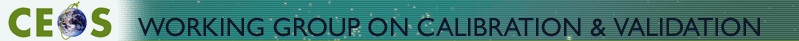 Release of open-source albedo code:
The access to the source code (called PYALUS) is provided through an open access platform: https://github.com/dominiquecarrer/pyalus. The code is used to retrieve surface albedo through the ECMWF/EU and LSA-SAF/EUMETSAT programmes. This work leads to a consistent archive of almost 40 years of satellite-derived albedo data.
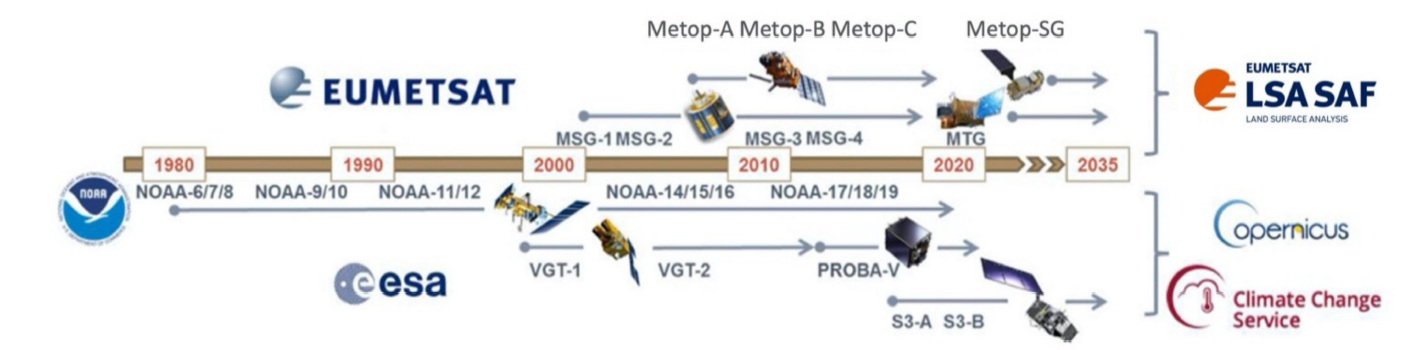 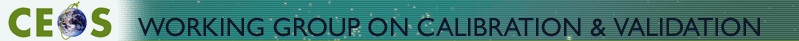 Recent published papers:
Lellouch, Carrer et al., Evaluation of Two Global Land Surface Albedo Datasets Distributed by the Copernicus Climate Change Service and the EUMETSAT LSA-SAF, Remote Sensing, 12(11), 2020

Sánchez-Zapero, J., Camacho F., Martínez-Sánchez E., Lacaze R., Carrer D., Pinault F. Benhadj I, Munos-Sabater J., Quality Assessment of PROBA-V Surface Albedo V1 for the Continuity of the Copernicus Climate Change Service, Remote Sensing, 2020, 12(16), 2596; https://doi.org/10.3390/rs12162596

Carre et al. Surface albedo retrieval from 40-years of Earth observations through the EUMETSAT/LSA SAF and EU/C3S programmes: the versatile algorithm of Pyalus, Remote Sensing, 2021, 13(3), 372

Carrer, D.; Ceamanos, X.; Moparthy, S.; Vincent, C.; Freitas, S.; Trigo, I. Satellite Retrieval of Downwelling Shortwave Surface Flux and Diffuse Fraction under all Sky Conditions in the Framework of the LSA SAF Program (Part 1: Methodology). Remote Sensing, 2019, 11(21), 2532; https://doi.org/10.3390/rs11212532)
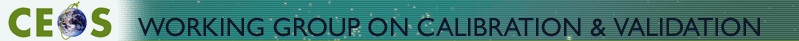 Next Steps:
Downwelling surface radiation validation protocol
Ground albedo/radiation measurements – (BSRN albedo Working Group)
Albedo validation – spectral, high spatial resolution
Newsletters
Website update – products/papers etc.
Workshop/conference
LPV Surface Radiation/albedo Work Plan 2019 - 2022